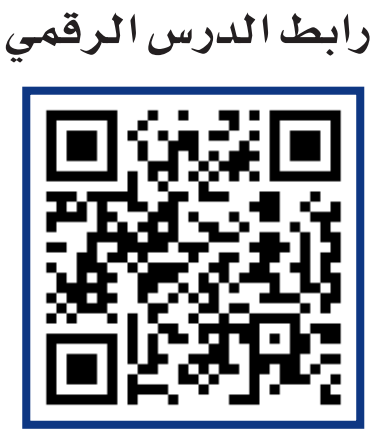 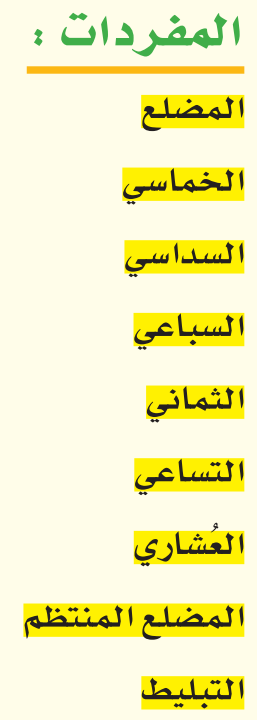 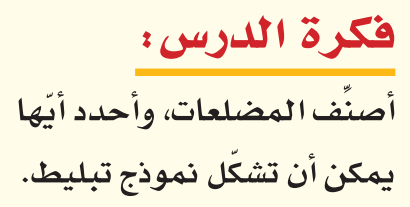 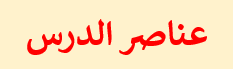 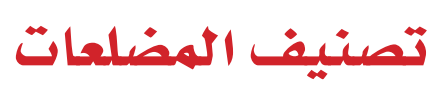 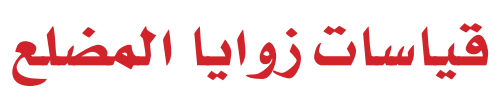 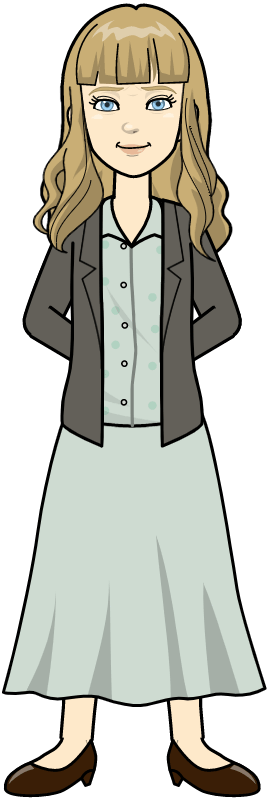 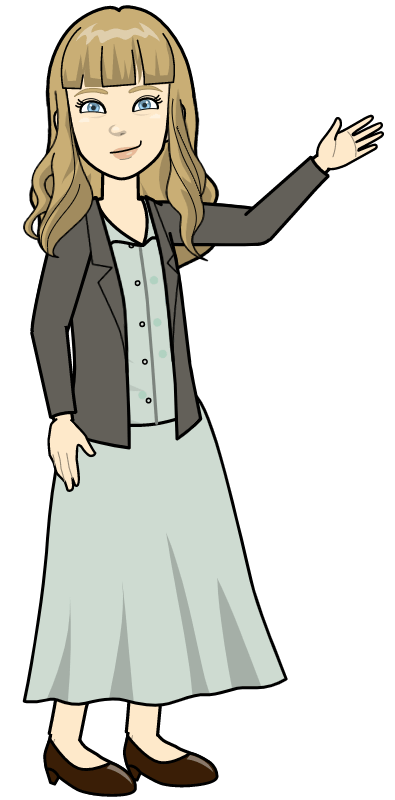 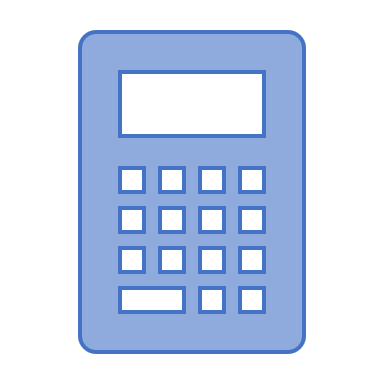 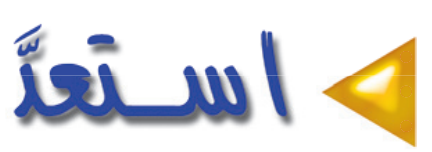 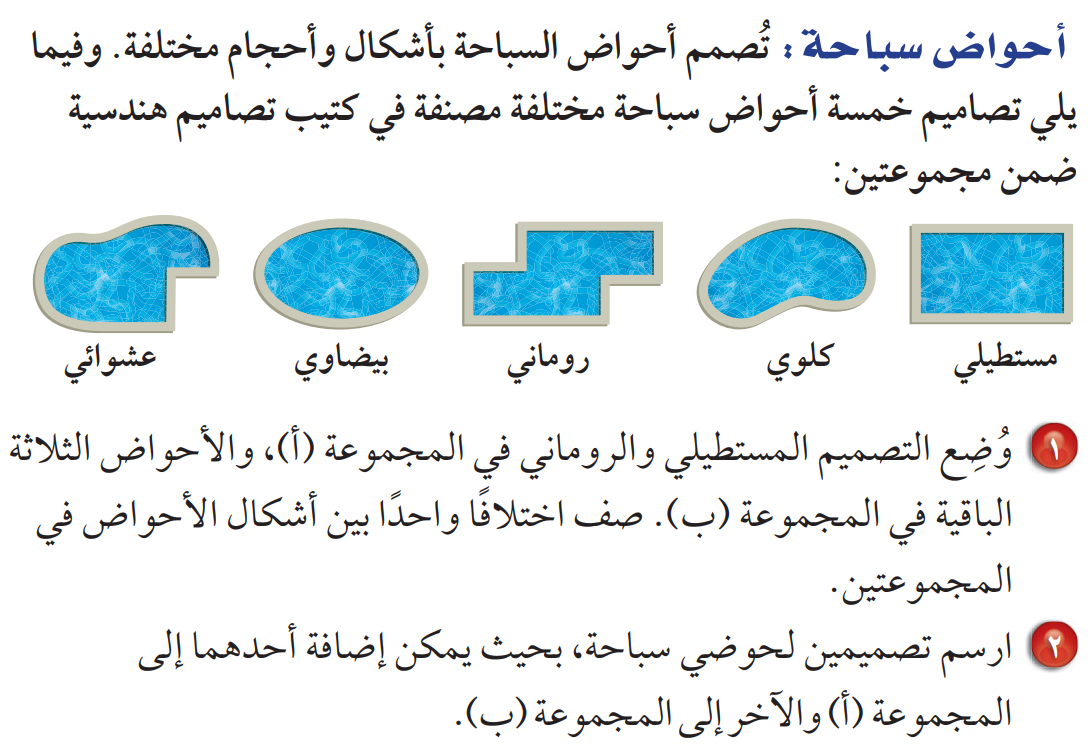 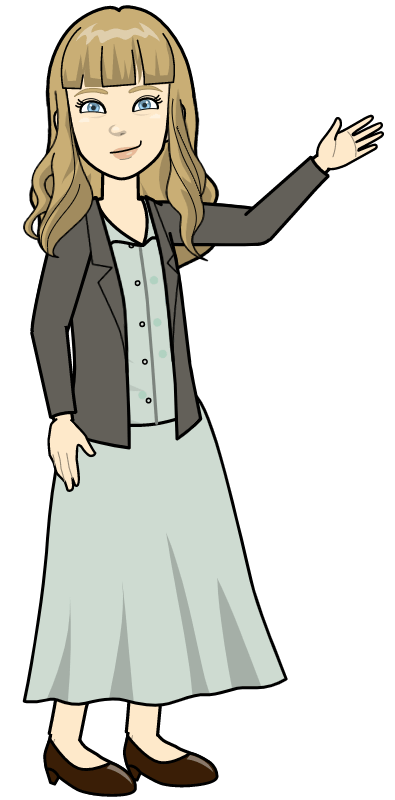 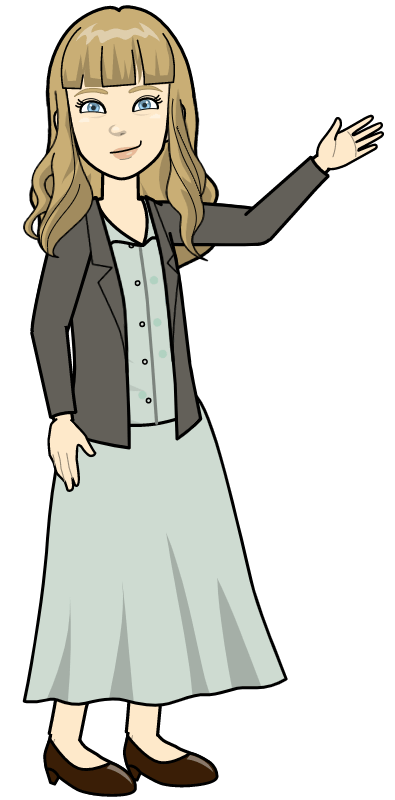 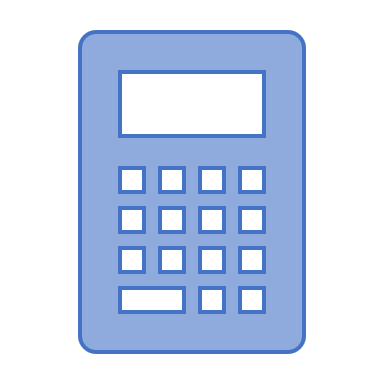 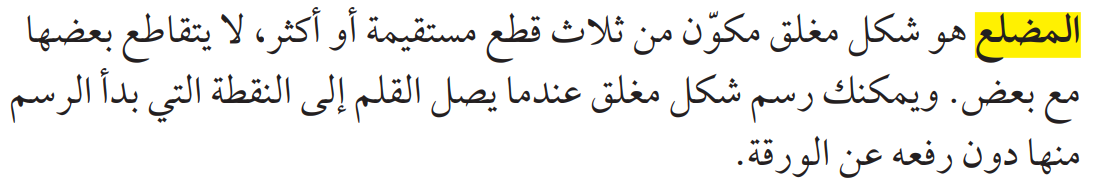 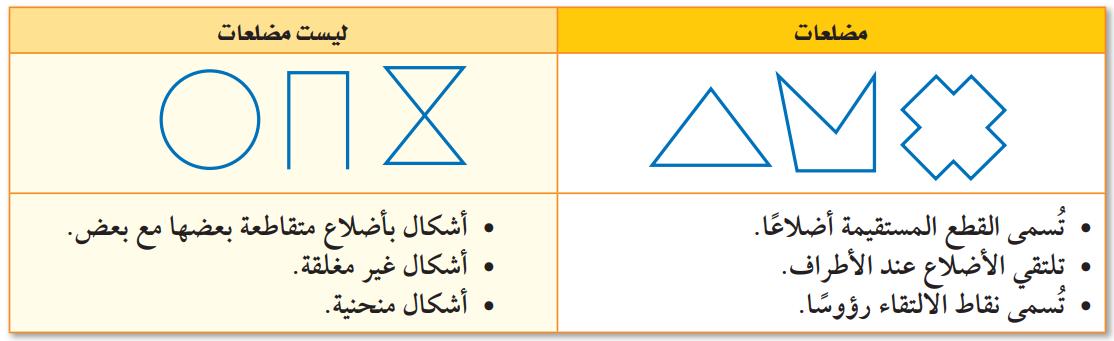 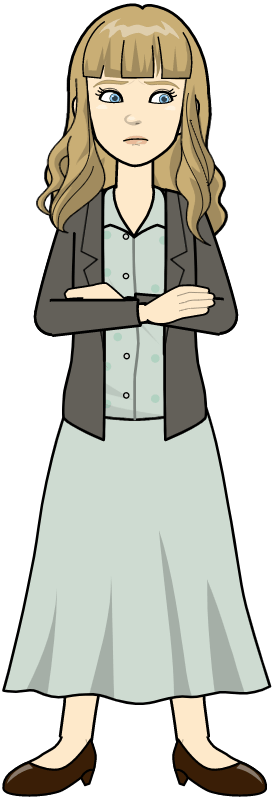 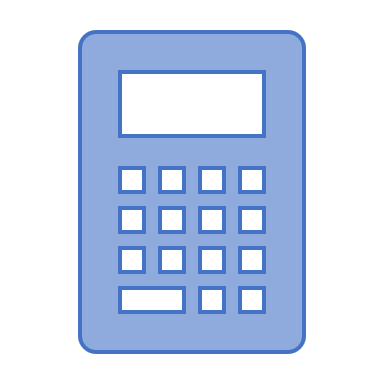 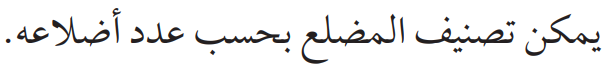 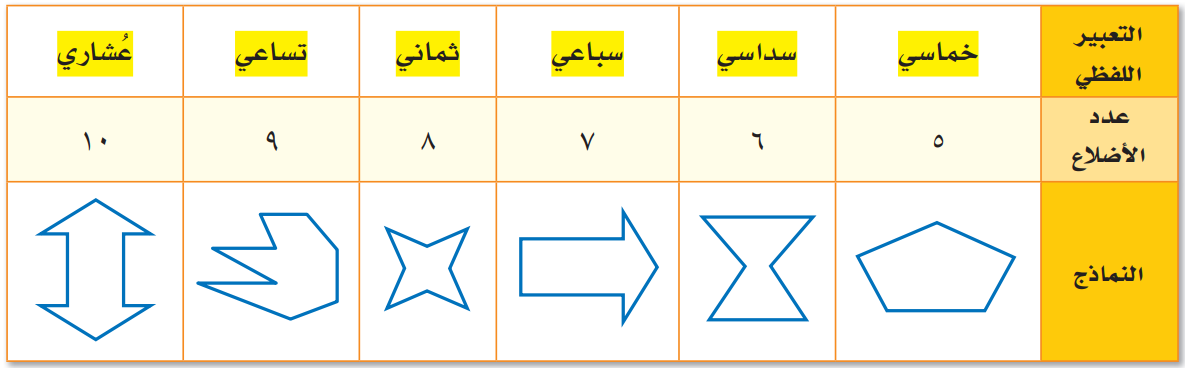 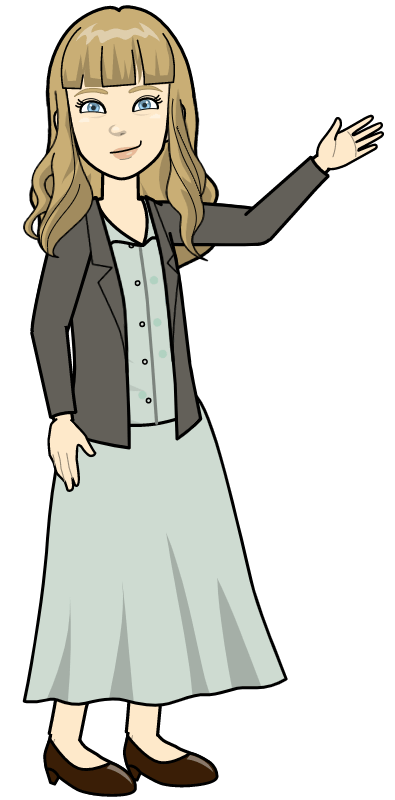 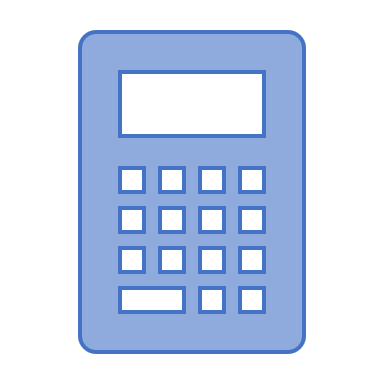 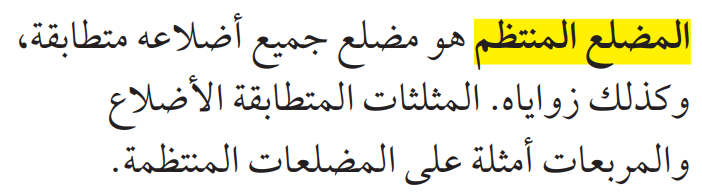 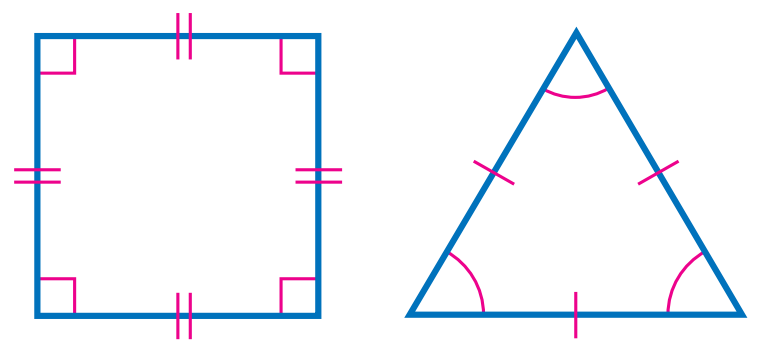 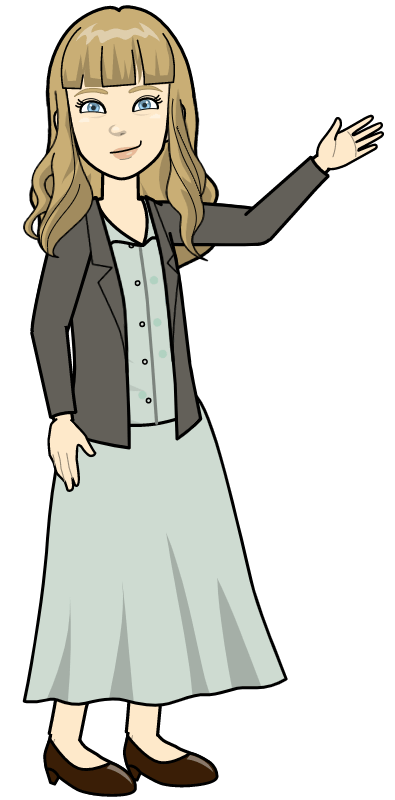 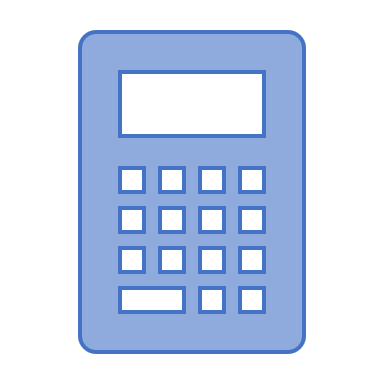 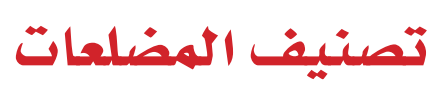 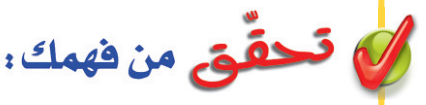 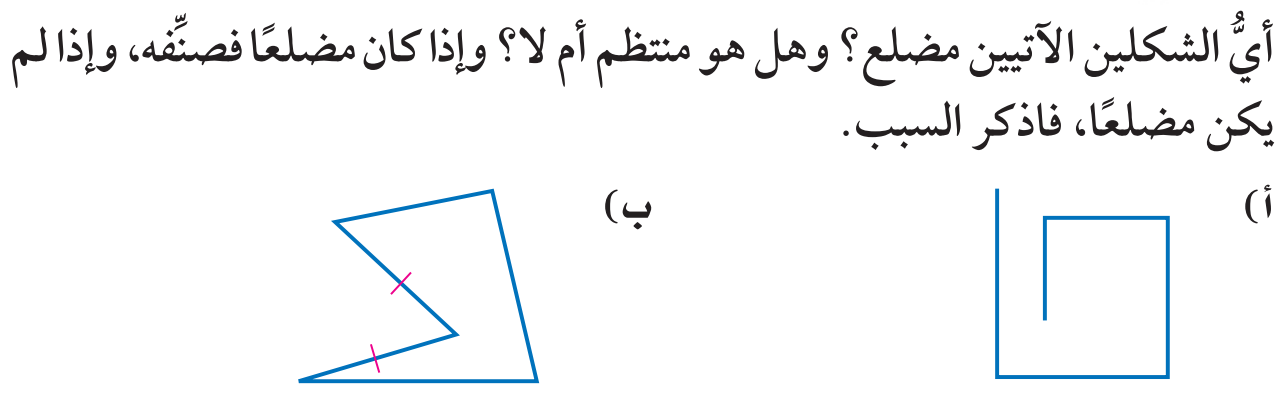 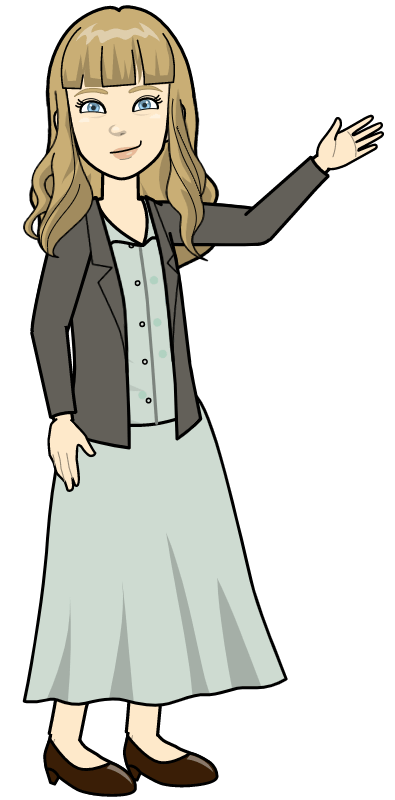 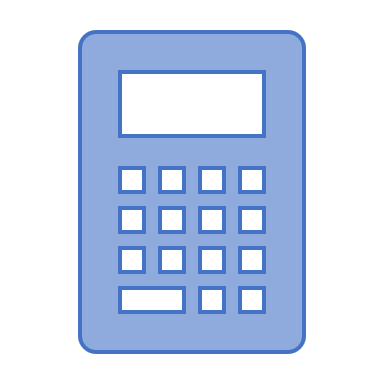 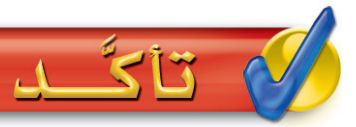 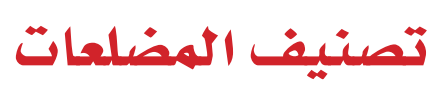 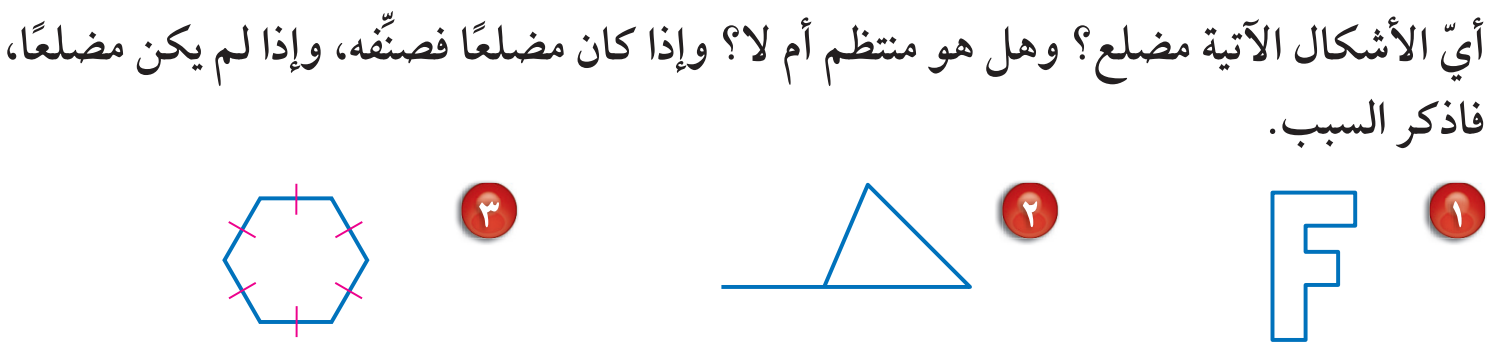 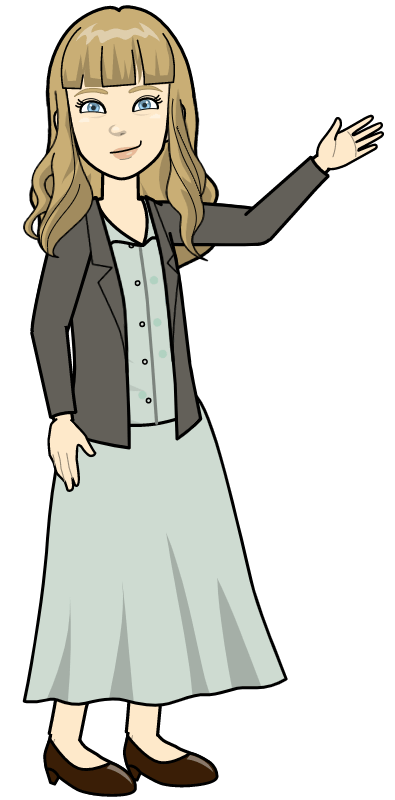 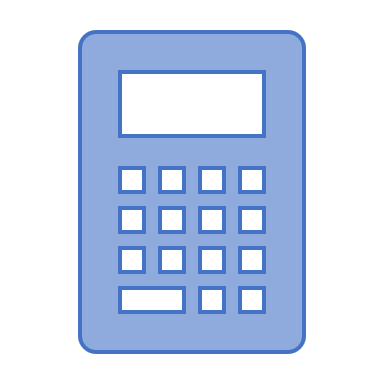 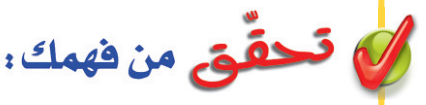 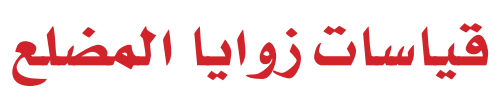 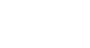 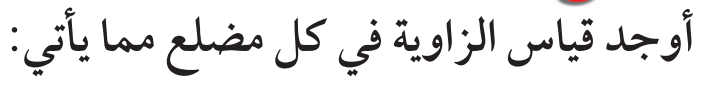 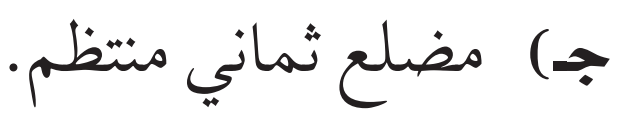 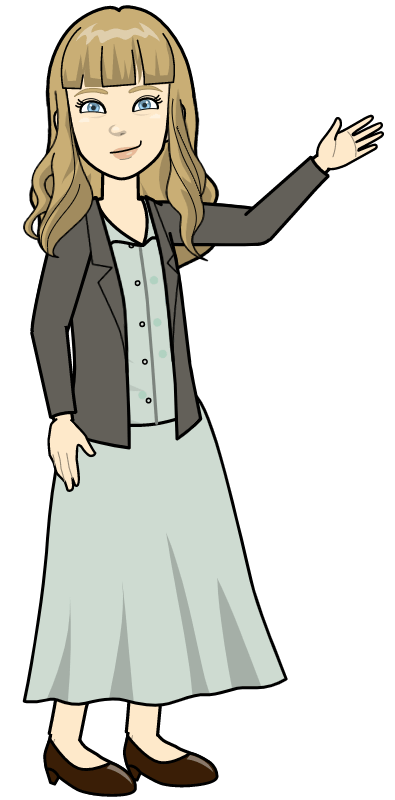 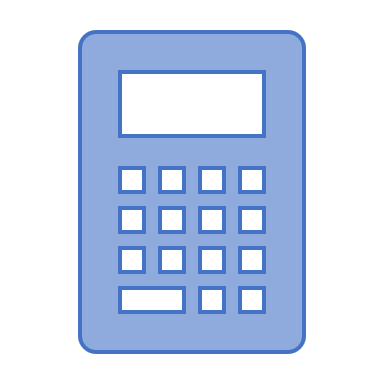 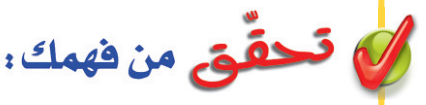 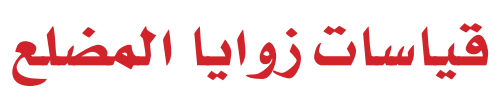 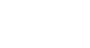 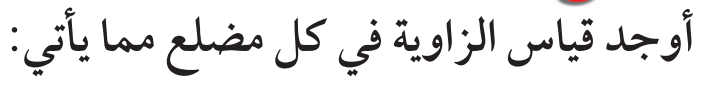 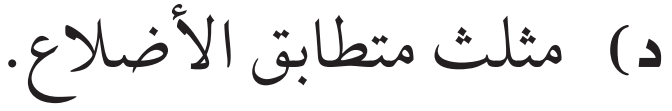 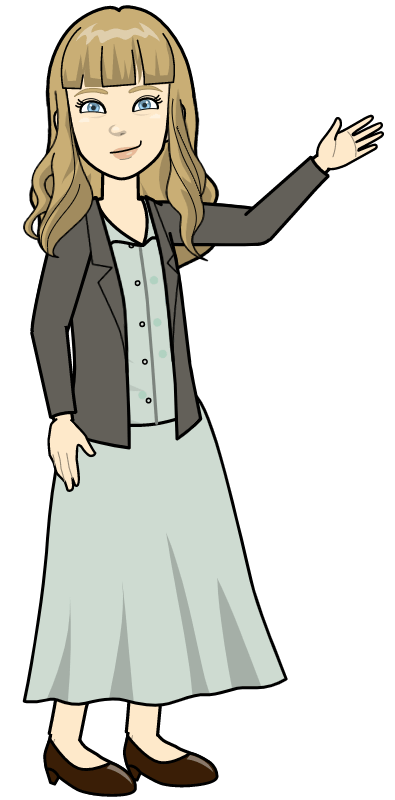 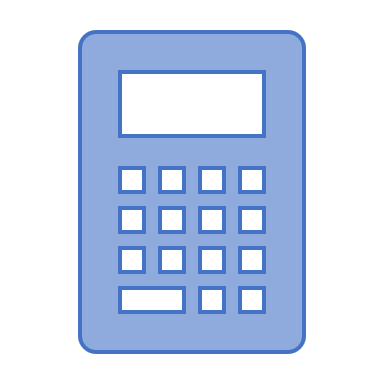 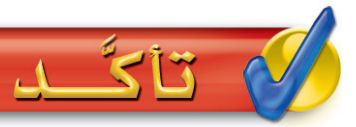 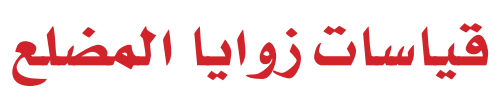 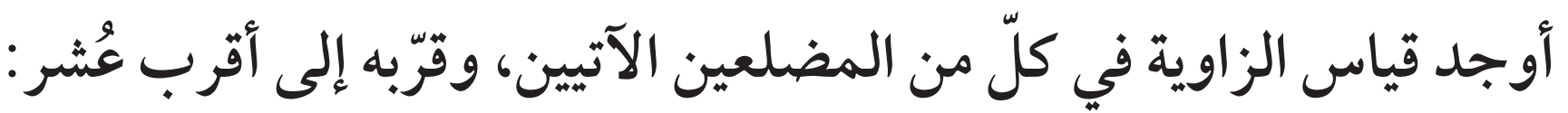 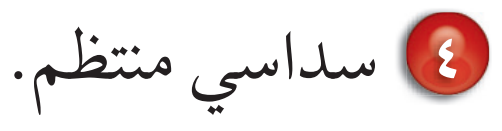 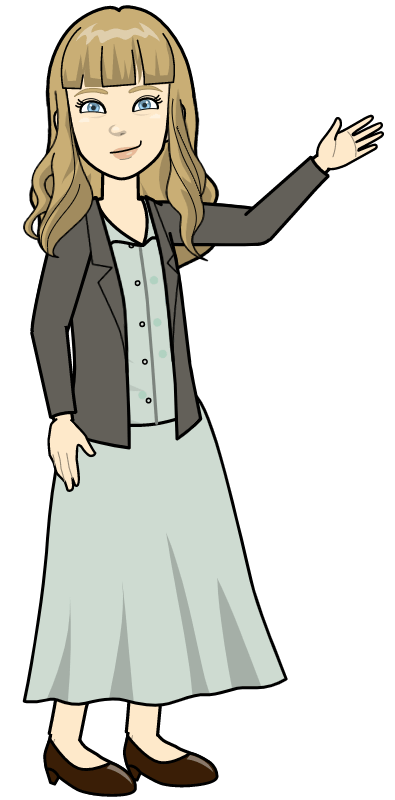 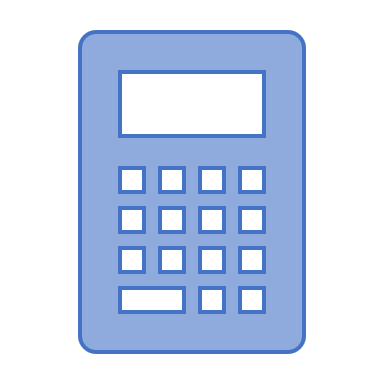 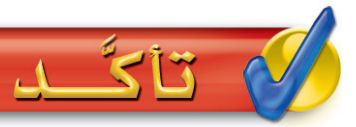 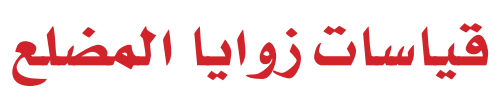 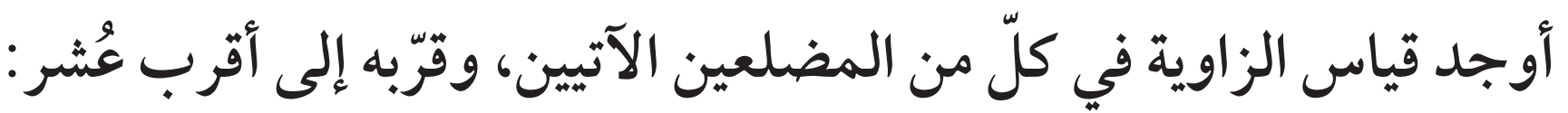 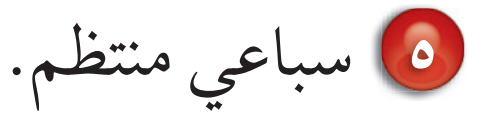 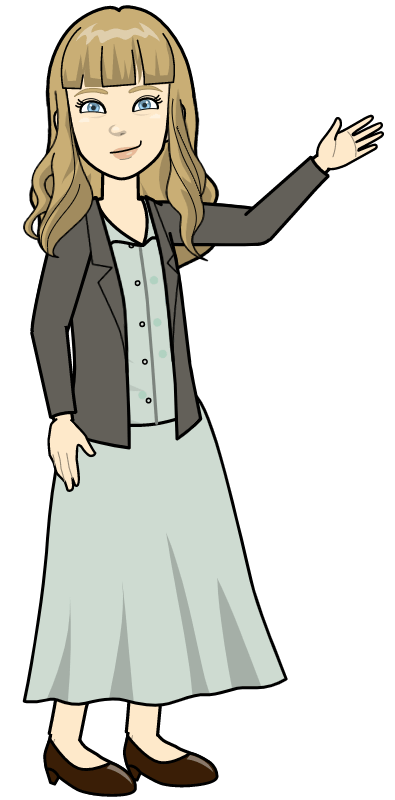 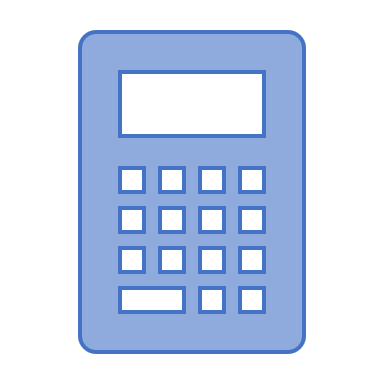 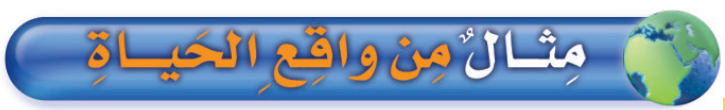 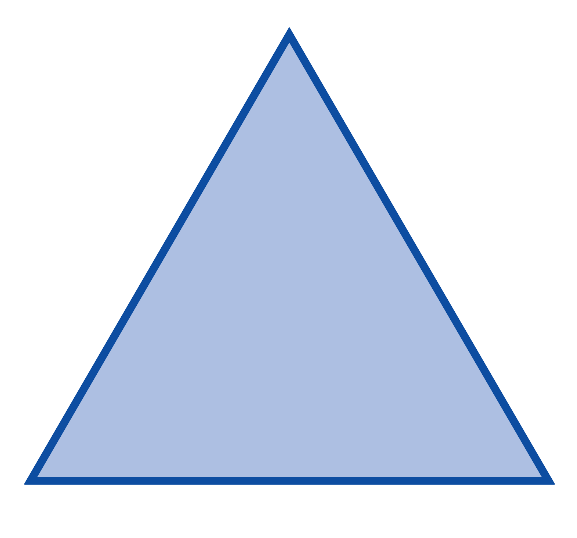 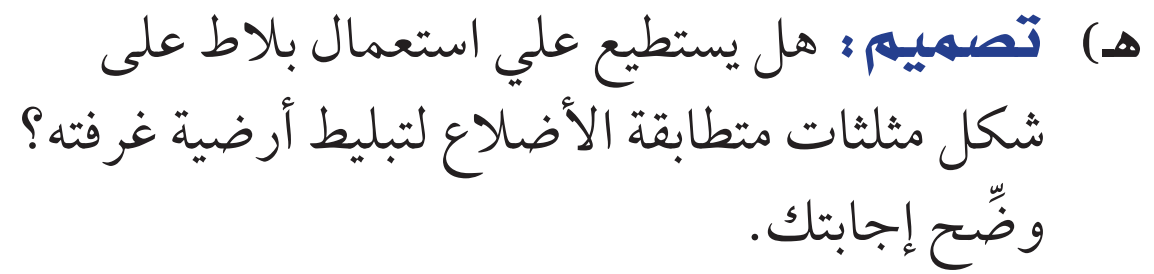 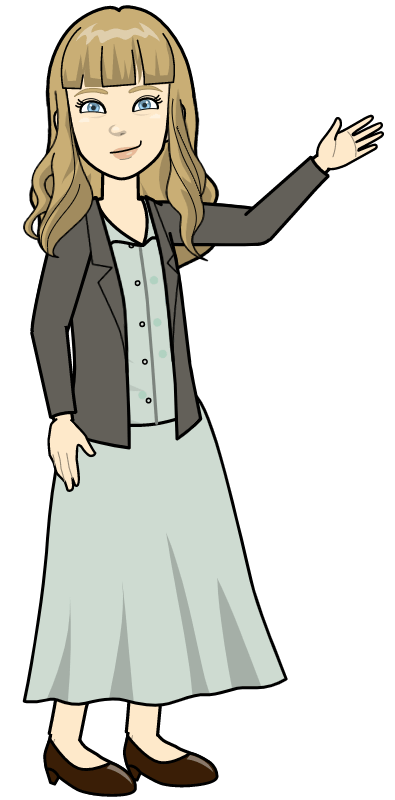 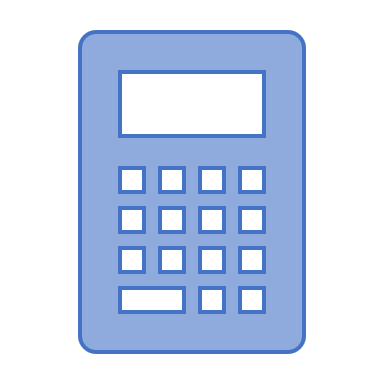 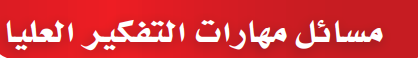 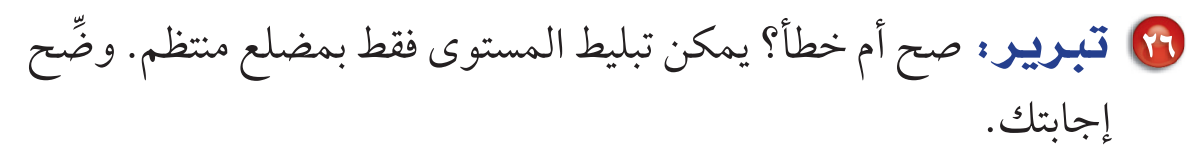 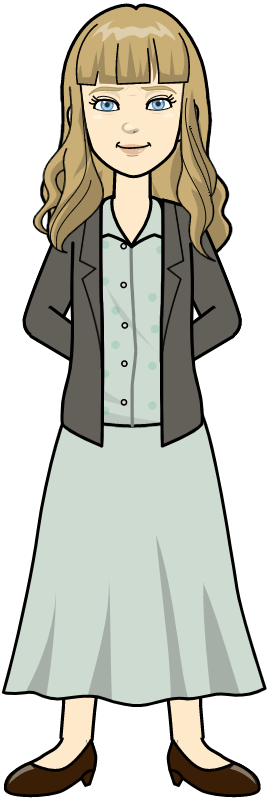 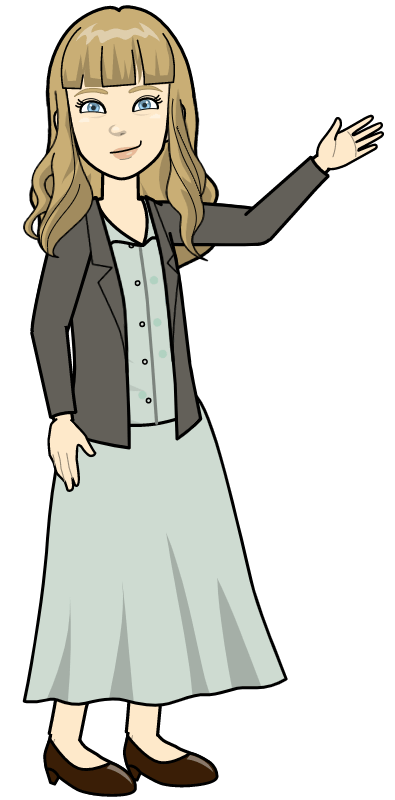 الواجب : ص 131 ( 7-8-9-10-11-12-13-14-15 )
رابط التشويقة
رابط تحضير عين
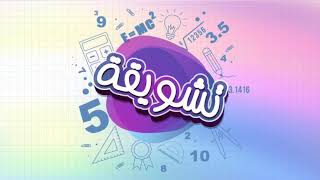 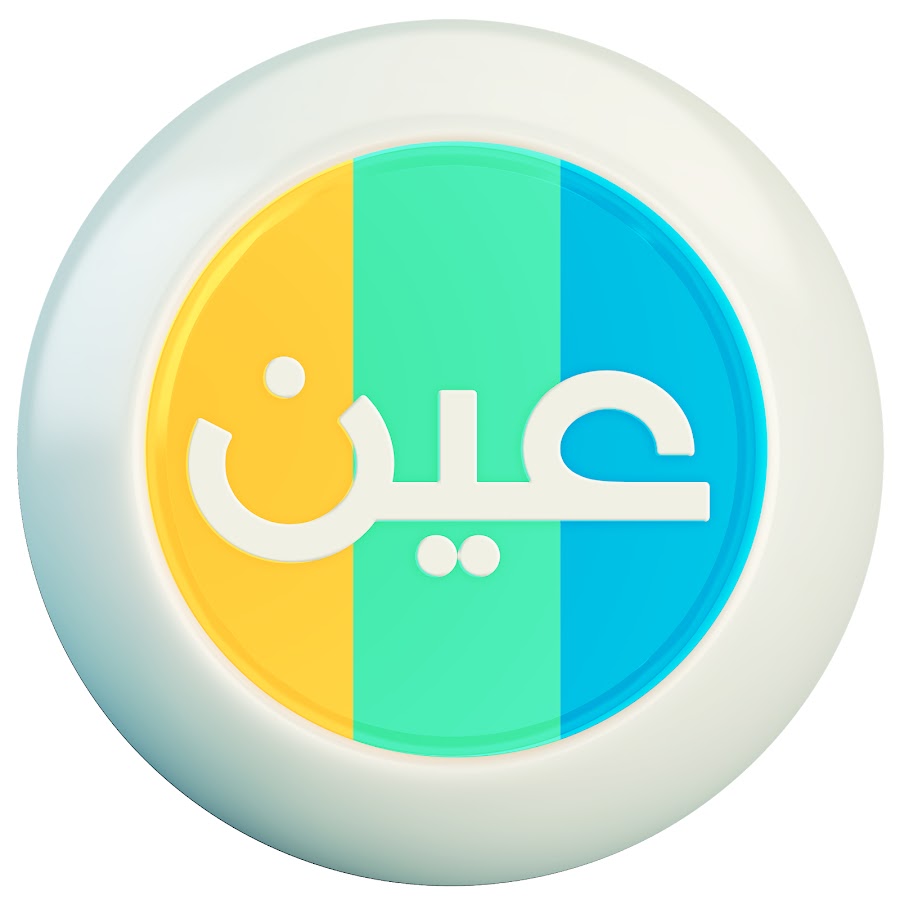 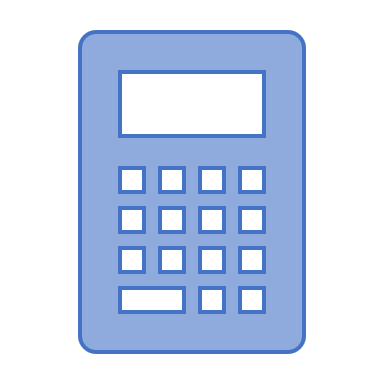 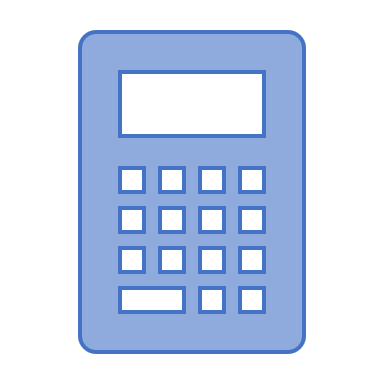 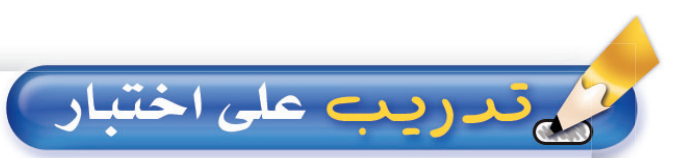 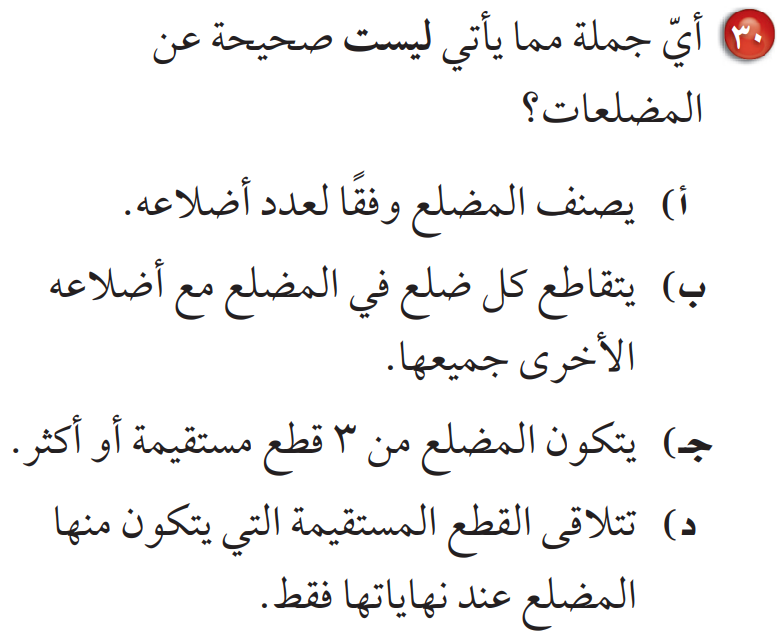 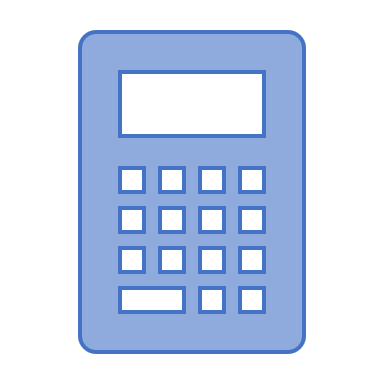 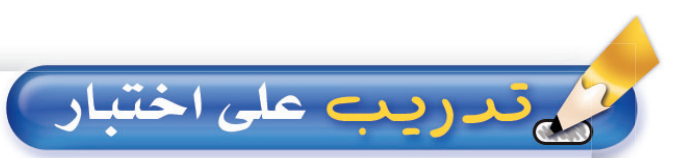 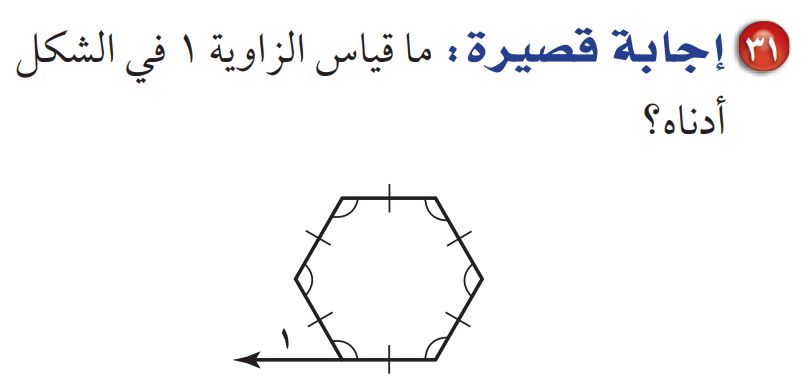 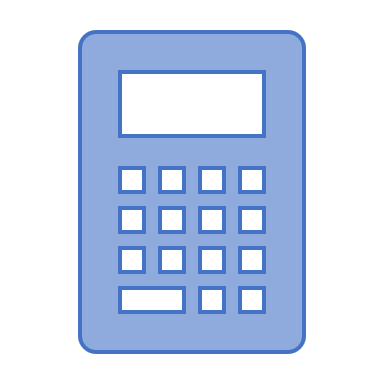 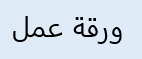 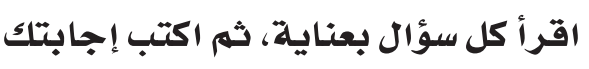 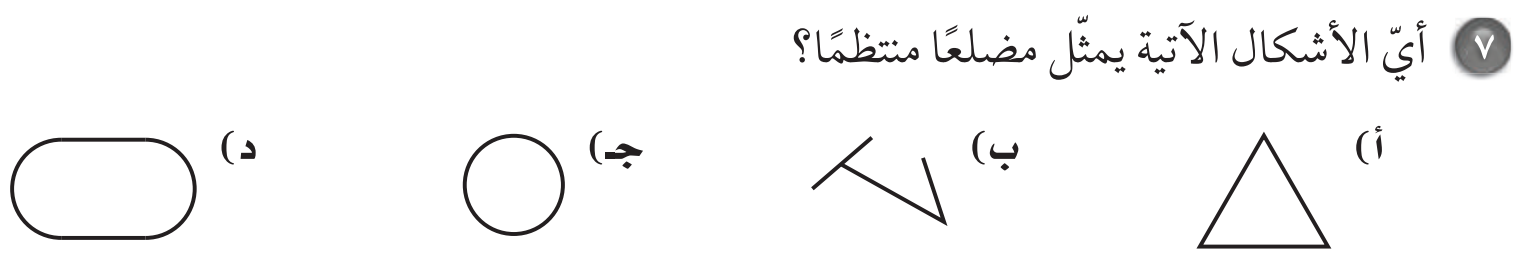 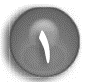 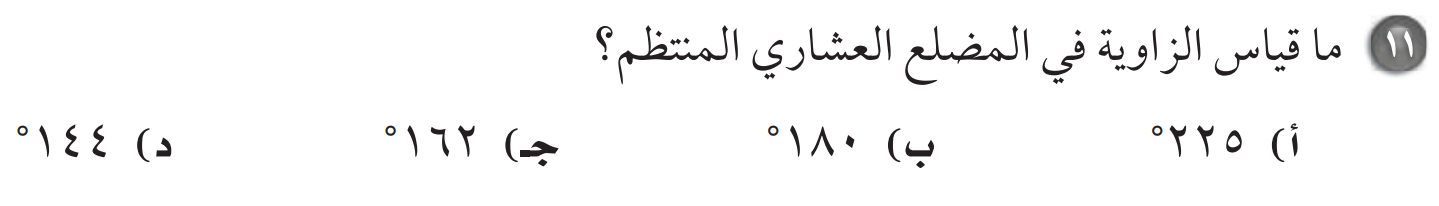 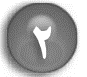 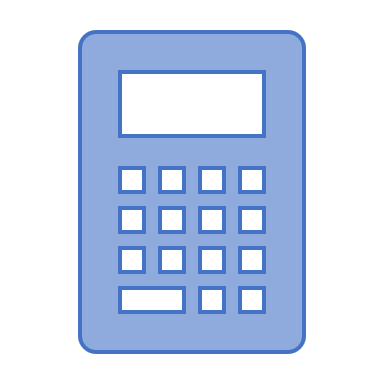 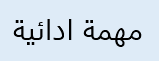 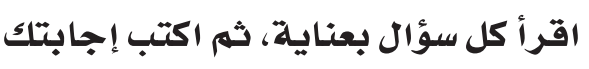 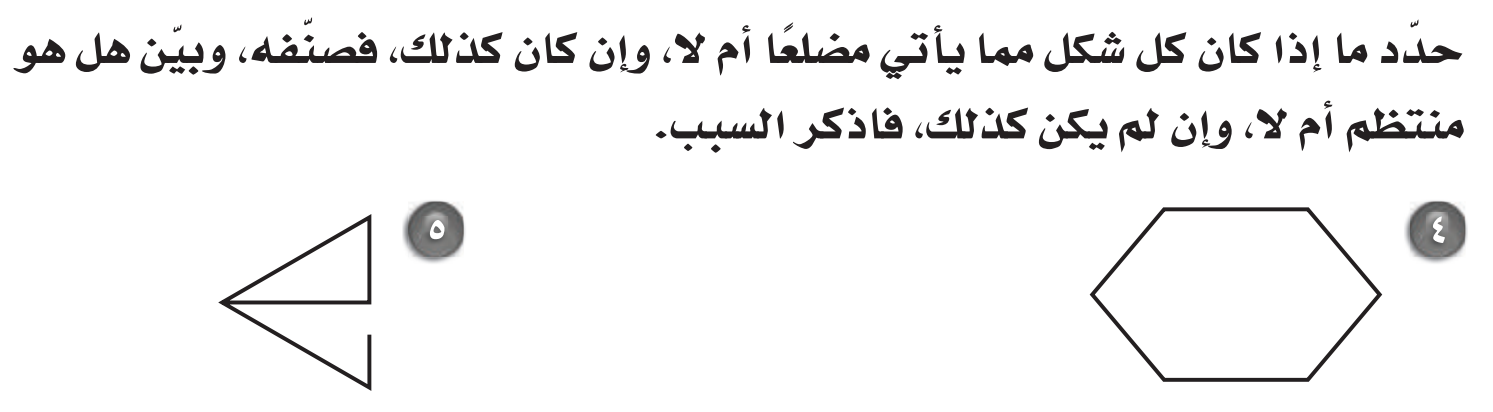 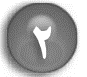 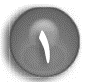 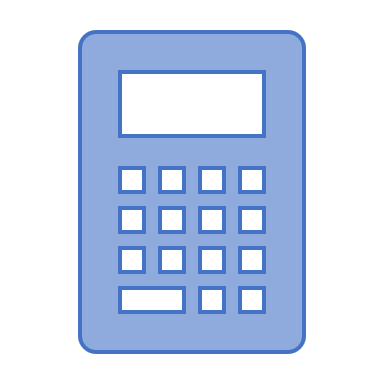